UNIT 5
AROUND TOWN
LESSON 5
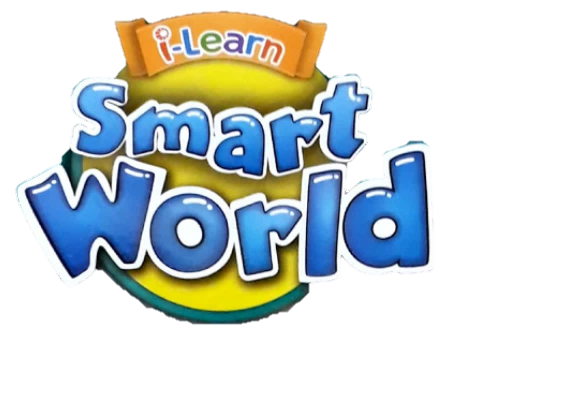 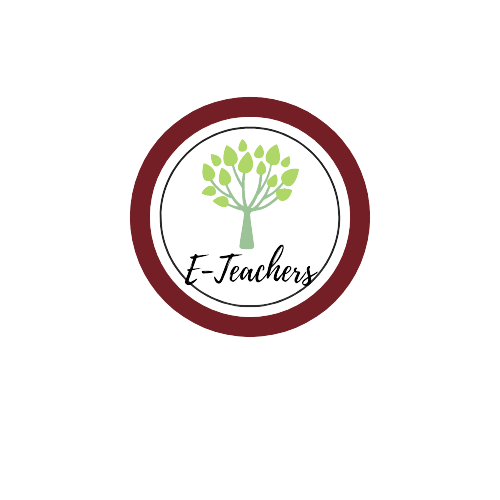 WARM UP
WARM UP
Food around the world
GRAMMAR
2
1
a, an , some , any
countable & uncountable nouns
GRAMMAR 1
1
countable & uncountable nouns
Work in pair. Student A find the countable nouns and student B find the uncountable nouns
Countable
Uncountable
milk
pasta
grapes
eggs
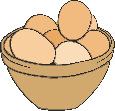 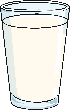 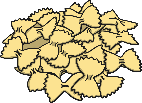 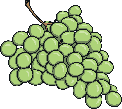 banana
onion
orange
bread
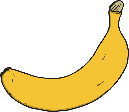 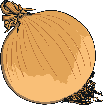 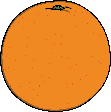 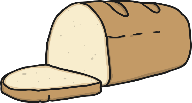 butter
tomato
cucumber
sugar
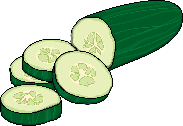 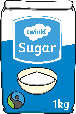 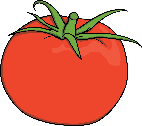 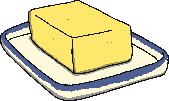 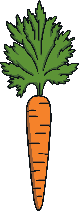 carrot
coconut
water
rice
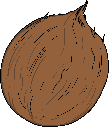 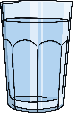 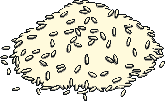 Click chuột vào các loại đồ ăn.
Countable
Uncountable
Là những danh từ có thể đếm được bằng số lượng
Là những danh từ không thể đếm được bằng số lượng
milk, water
Two apples, three chairs
Danh từ số ít có “ a,an”
Không đi kèm “ a,an”
an eraser, a dictionary
a rice , a cheese
Số nhiều không có “ s,es” mà thường them “ some” đằng trước.
Số nhiều thêm “ s,es” trừ một số từ ngoại lệ “ children, people”
two milks, two waters
five butterflies, two tomatoes
COMMON UNCOUNTABLE NOUNS
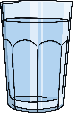 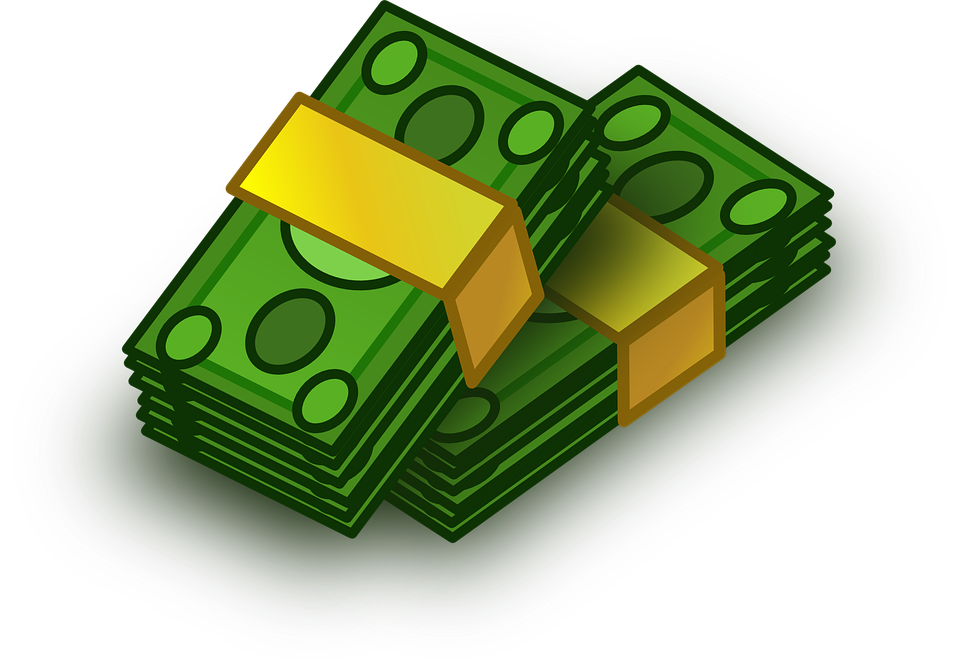 food
liquid
others
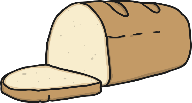 butter
orange juice
money
cheese
coffee
homework
meat
milk
advice
rice
water
information
sugar
oil
bread
lemondade
GRAMMAR 2
2
a, an, some, any
some
any
a
an
một
một
một vài, một chút
một vài, một chút
Đứng trước danh từ số nhiều đếm được.
Đứng trước danh từ số nhiều đếm được.
Đứng trước danh từ số ít đếm được
Đứng trước danh từ số ít đếm được
an apple, 
an orange
a dog, a cat
some apples,
any tables
Đứng trước danh từ không đếm được.
Đứng trước danh từ không đếm được.
Đứng trước các từ có âm đầu tiên là 5 nguyên âm
Đứng trước các từ có âm đầu tiên là phụ âm
any water
some milk
Dùng trong câu hỏi và câu phủ định.
Dùng trong câu khẳng định.
b,c,d,g,h......
e,u,o,a,i
There isn’t any water left.
an egg , an onion
We have some food in the fridge
Are there any books here?
Listen and repeat
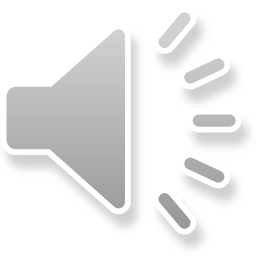 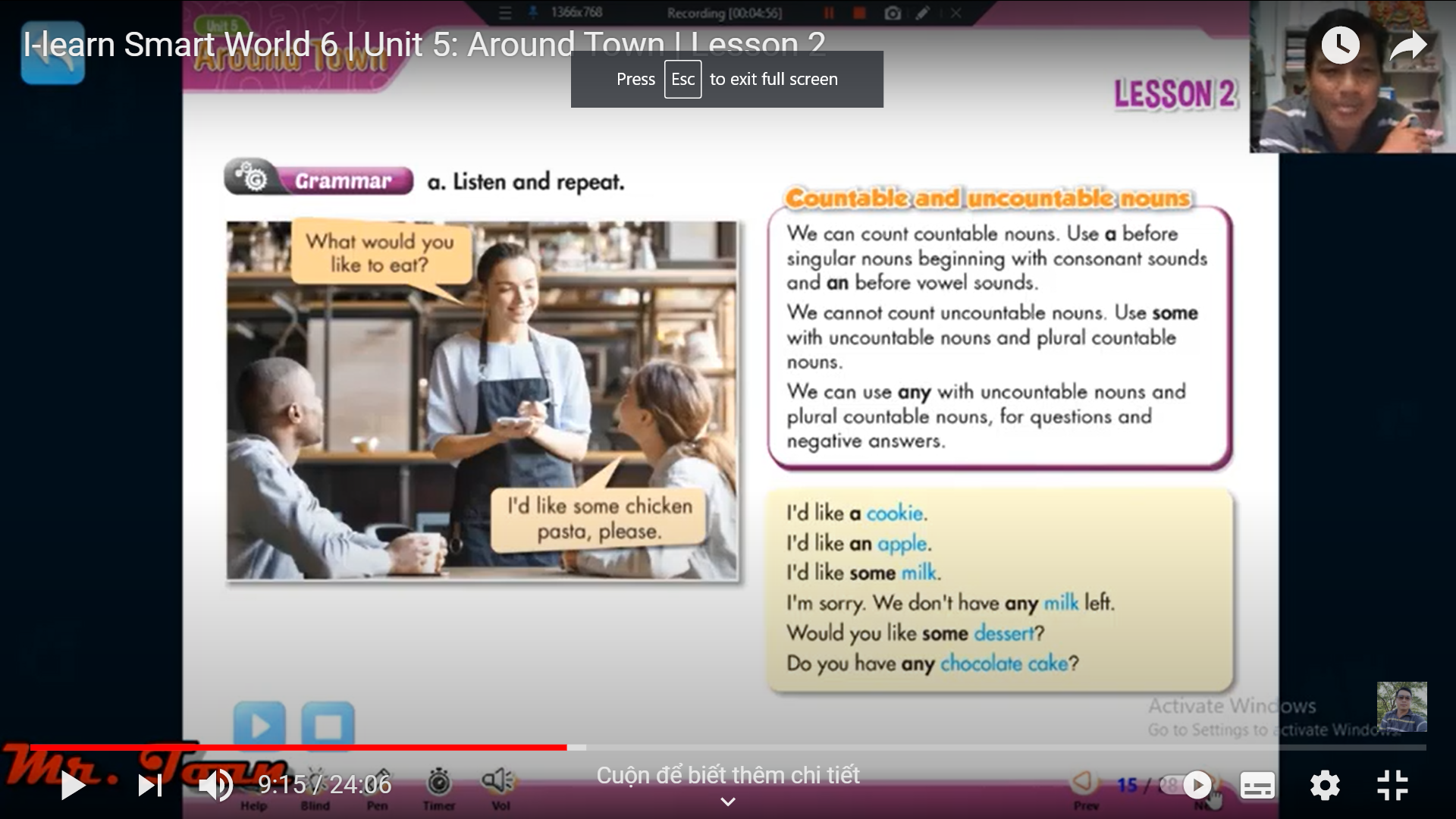 What would you like to eat?
I’d like a cookie.
I’d like an apple. 
I’d like some milk.
I’m sorry. We don’t have any milk left
Would you like  some desert? 
Do you have any chocolate cake?
I’d like some chicken pasta please!
b. Fill in the blanks. use a,an, some, or any.
I’d like _______________ chicken pasta. 
I’d like __________________hamburger.
I’d like _______________orange juice. 
I’d like __________cheese sandwich.
I’d like _____________cola. 
I’d like _________________egg sandwich. 
We don’t have ______________fries left.
some
a
some
a
some
an
any
c. Look at Alice and Nick and complete the dialogue.
Waiter: What would you like to eat? 
Nick: I’d lie (1) ________________ please.
Alice: and I’d like(2)____________________
Waiter: Ok. What would you like to drink? 
Nick (3)____________________________________________
Alice(4)____________________________________________
(later)
Waiter: Would (5)_________________________________? 
Nick: I’d like a cupcake, please. 
Waiter: I’m sorry. We don’t have any cupcakes left.
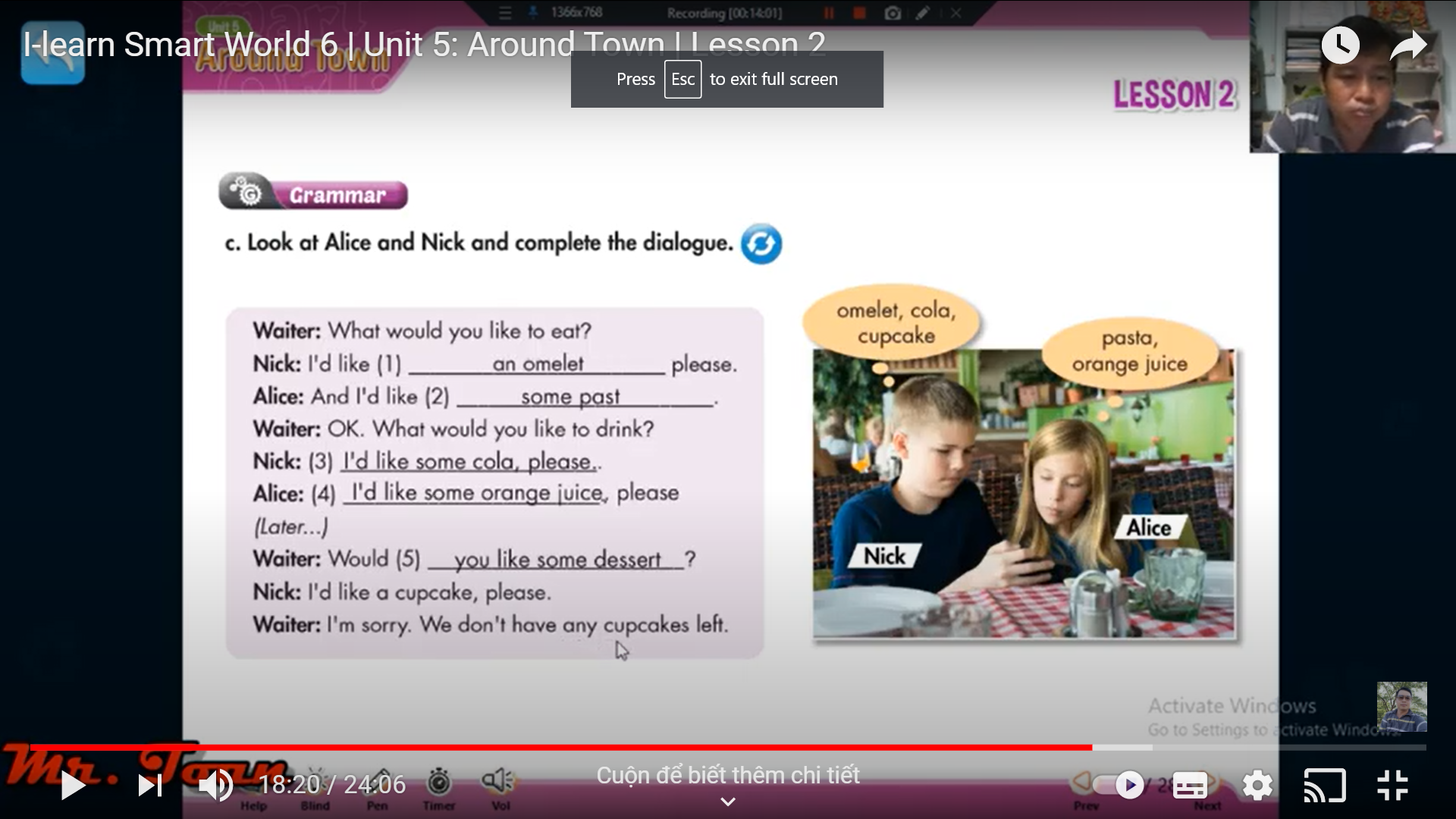 omlete, cola, cupcake
an omelet
pasta, orange juice
some pasta
I’d like some cola please
I’d like some orange juice please
you like some dessert?
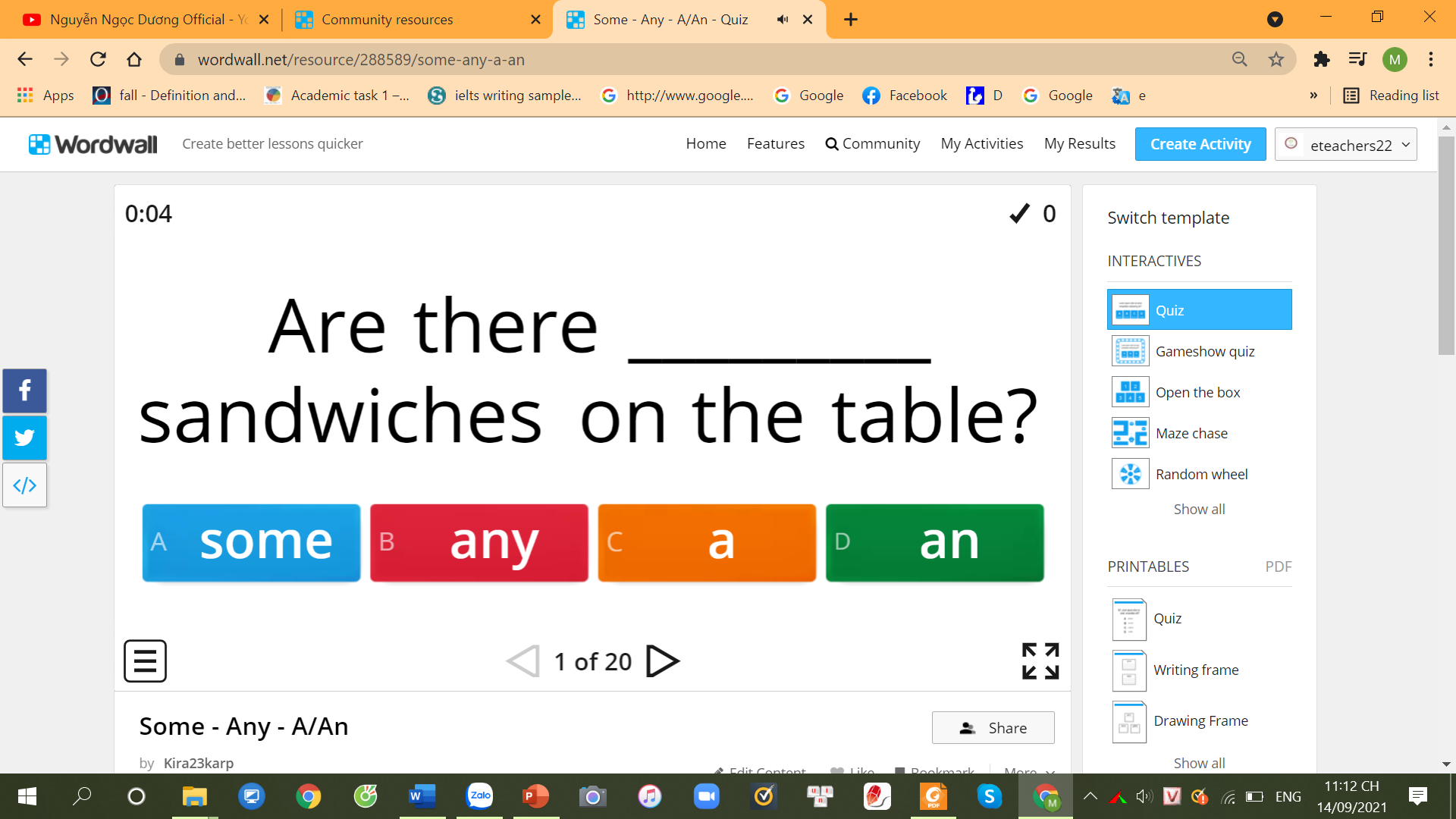 https://wordwall.net/resource/288589/some-any-a-an
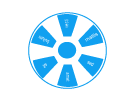 WRAP-UP
1. A is used with singular countable nouns that begin with a consonant.
2. An is used with singular countable nouns that begin with a vowel.
3. Some can be used with plural countable nouns and uncountable nouns. Some is usually used in positive statements.
4. Any is usually used for plural countable nouns and uncountable nouns in questions and negative statements.
HOMEWORK
- Practice ordering food in a restaurant with a friend.
- Do exercises in WB: Lesson 2 - Writing (page 29).
- Prepare: Lesson 2 – Pronunciation and Speaking (page 43 – SB).